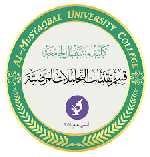 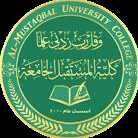 AL-Mustaqbal University College

Medical laboratory Techniques  Department

Titration
Practical General Chemistry

Lecture Six (Titration)
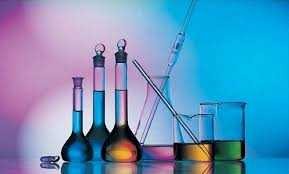 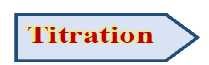 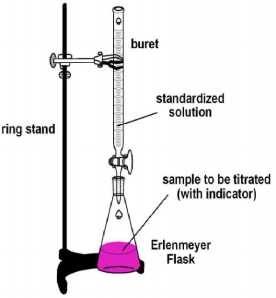 A technique for determining the  concentration of a solution by measuring  the volume of one solution needed to  completely react with another solution.
Titration process involves addition of  solution of known concentration from  burette to the measured volume of analyte.
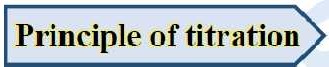 It is based on the complete chemical reaction between the analyte and  the reagent (titrant) of known concentration.
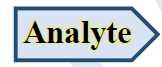 The solution of unknown concentration but known volume put in conical  flask.
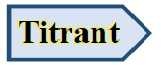 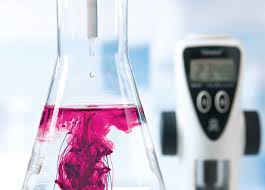 The solution of known concentration put in burette.
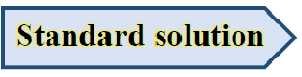 A solution of known concentration is called the standard  solution.
Types of standard solution:
1. Primary standard solution: It has certain properties:
Extremely pure.
Highly stable.
It should not be hygroscopic.
It should be stable toward air.
It should not undergo any side-reaction.
Can be weighed easily.
It should be available and not too expensive.
2. Secondary standard solution: It has certain properties:
Less pure than primary standard.
Less stable than primary standard.
Cannot be weighed easily.
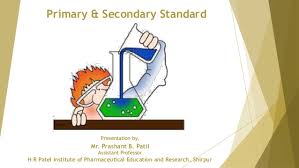 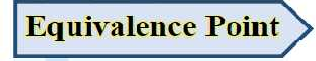 It is a theoretical point where the amount of two reactants are just  equivalent.
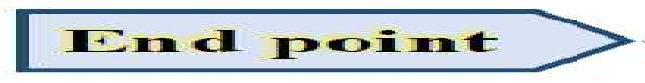 It is a practical point at which the reaction is observed to be complete,  this point is usually observe with the help of indicator.
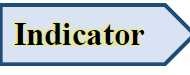 An auxiliary substance (either weak acids or weak bases) which helps in  the usual detection of the completion of the titration process at the end  point. acid-base titrations, are generally used indicators. They change  their color within a certain pH range.
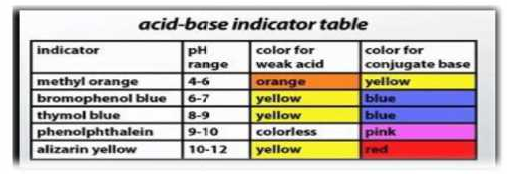 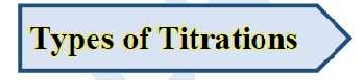 Acid-base titrations
Complexometric titrations
Redox titrations.
Precipitation titrations

Acid – base Titration (neutralization):
A sample of unknown concentration of acid is estimated with a known
concentrated base or vice-verse.
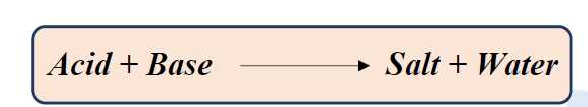 In this experiment, we will quantitatively study an acid-base  reaction. Strong acids and strong bases dissociate completely in  water:
Determination normality of sodium hydroxide solution by a  standard solution of hydrochloric acid: HCl reacts with sodium  hydroxide according to the following equation:
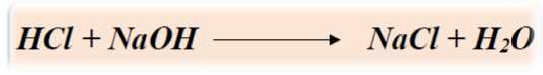 The	eq.wt.	of	both	the	HCl	and	NaOH	is	equal	to	their
molecular weights.
Note: Both the acid and base are strong, any indicator may be  used.
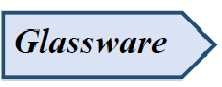 Burette –	Stand –	Conical flask –	Funnel –	Beaker –	Pipette –
Graduated Cylinder – Dropper – Washing bottle.
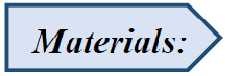 HCl solution (standard) known normality.
NaOH solution of unknown normality.
Phenolnaphthalene indicator.
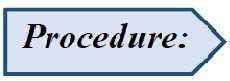 Standardization of the NaOH solution by titrating with standard of  HCl solution:
Transfer by a pipette 5 ml of unknown NaOH solution to a conical  flask.
Add to the conical flask two or three drops of phenolnaphthalene  indicator.
3- Fill the burette with HCl solution to zero mark.
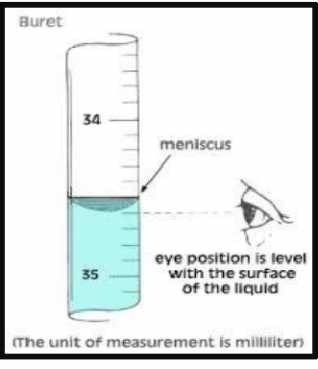 Titrate NaOH against HCl until the color of solution changes from
colorless to pink.
Repeat the experiment three times and record your results.
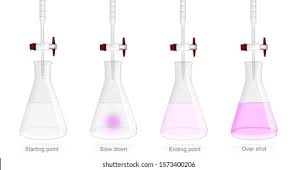 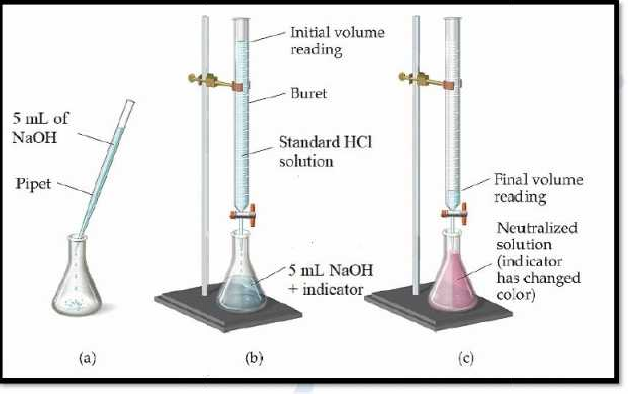 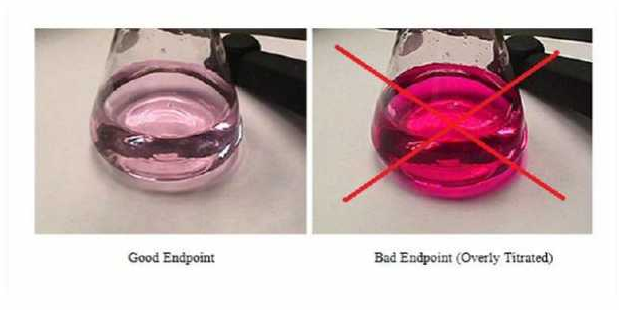 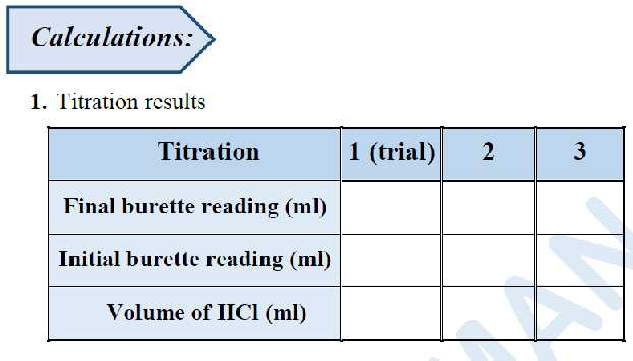 The volume of NaOH used in three times is 5 ml.
2. Average volume of HCl used = (calculated from burette).
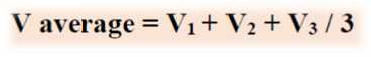 3. Then the unknown concentration calculated by using the law:
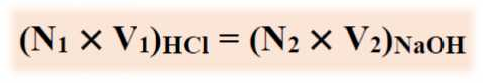